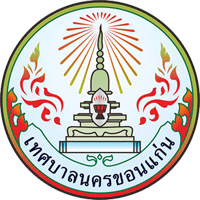 ตามเอกสารนำเสนอข้อ 3 แผนการใช้จ่ายรายได้จากเงินอุดหนุน (งบประมาณ) ตามร่าง พ.ร.บ.ประเภทเงินอุดหนุนเฉพาะกิจ  1) ค่าครุภัณฑ์ มีจำนวน 2 โครงการ
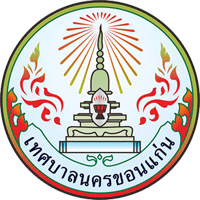 เงินอุดหนุนเฉพาะกิจ2) ค่าครุภัณฑ์ (2) เงินอุดหนุนค่าครุภัณฑ์การจัดบริการด้านสิ่งแวดล้อมอื่น ๆ    รถบรรทุก (ดีเซล) ขนาด 6 ตัน 6 ล้อ ปริมาตรกระบอกสูบไม่ต่ำกว่า 6,000 ซีซี      หรือกำลังเครื่องยนต์สูงสุดไม่ต่ำกว่า 170 กิโลวัตต์ แบบบรรทุกน้ำ       คันละ 2,563,000บาท จำนวน 2 คัน รวมเป็นเงิน 5,126,000 บาท
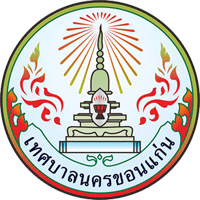 ข้อมูลรถดับเพลิง รถบรรทุกน้ำ เทศบาลนครขอนแก่น
อัตรากำลังพนักงานขับรถ  มี 20 คน
ความต้องการรถดับเพลิง รถบรรทุกน้ำ
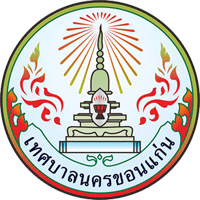 รถดับเพลิง 1 คัน ต่อ รถบรรทุกน้ำ 1 คัน ในการออกเผชิญเหตุ
ตาม ร่าง พ.ร.บ. งบเงินอุดหนุนเฉพาะกิจ
รถบรรทุก (ดีเซล) ขนาด 6 ตัน 6 ล้อ ปริมาตรกระบอกสูบไม่ต่ำกว่า 6,000 ซีซี 
หรือกำลังเครื่องยนต์สูงสุดไม่ต่ำกว่า 170 กิโลวัตต์ แบบบรรทุกน้ำ 
คันละ 2,563,000บาท จำนวน 2 คัน รวมเป็นเงิน 5,126,000 บาท
หมายเหตุ
1) รถดับเพลิงบรรจุน้ำได้น้อยกว่ารถบรรทุกน้ำ
2) รถบรรทุกน้ำ 6,000 ลิตร ใช้ดับเพลิงได้ 5 นาที
รถบรรทุกน้ำ รอจำหน่าย 4 คัน
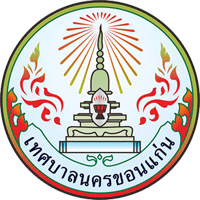 รถธารา 5 / 19 ปี
รถธารา 7 / 17 ปี
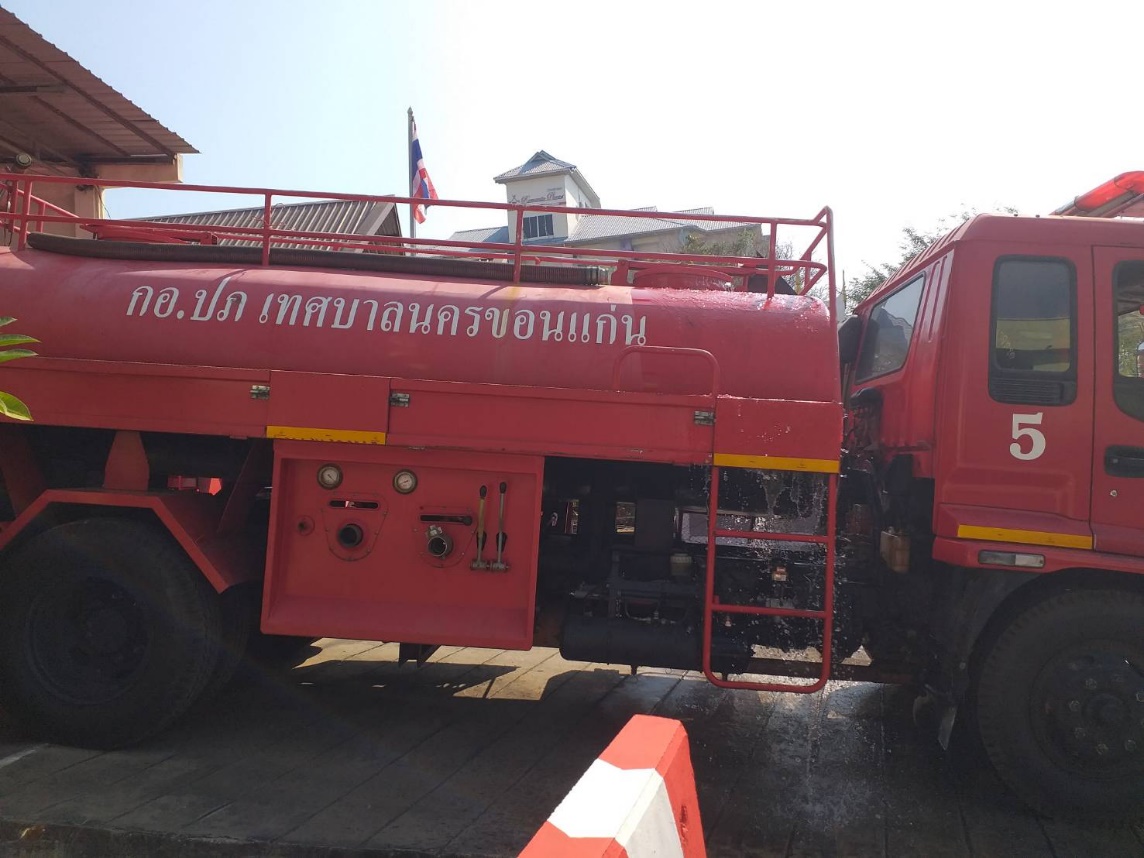 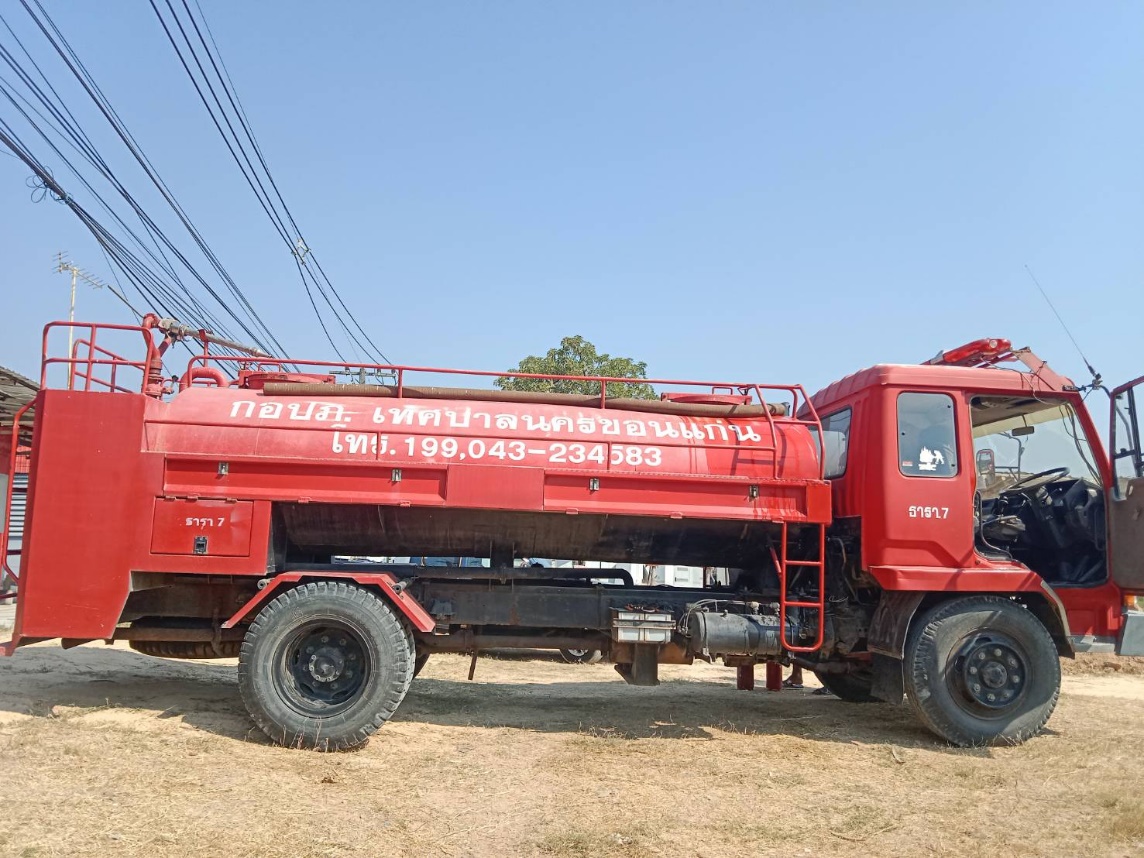 รถธารา 4 / 19 ปี
รถนาค 9 / 35 ปี
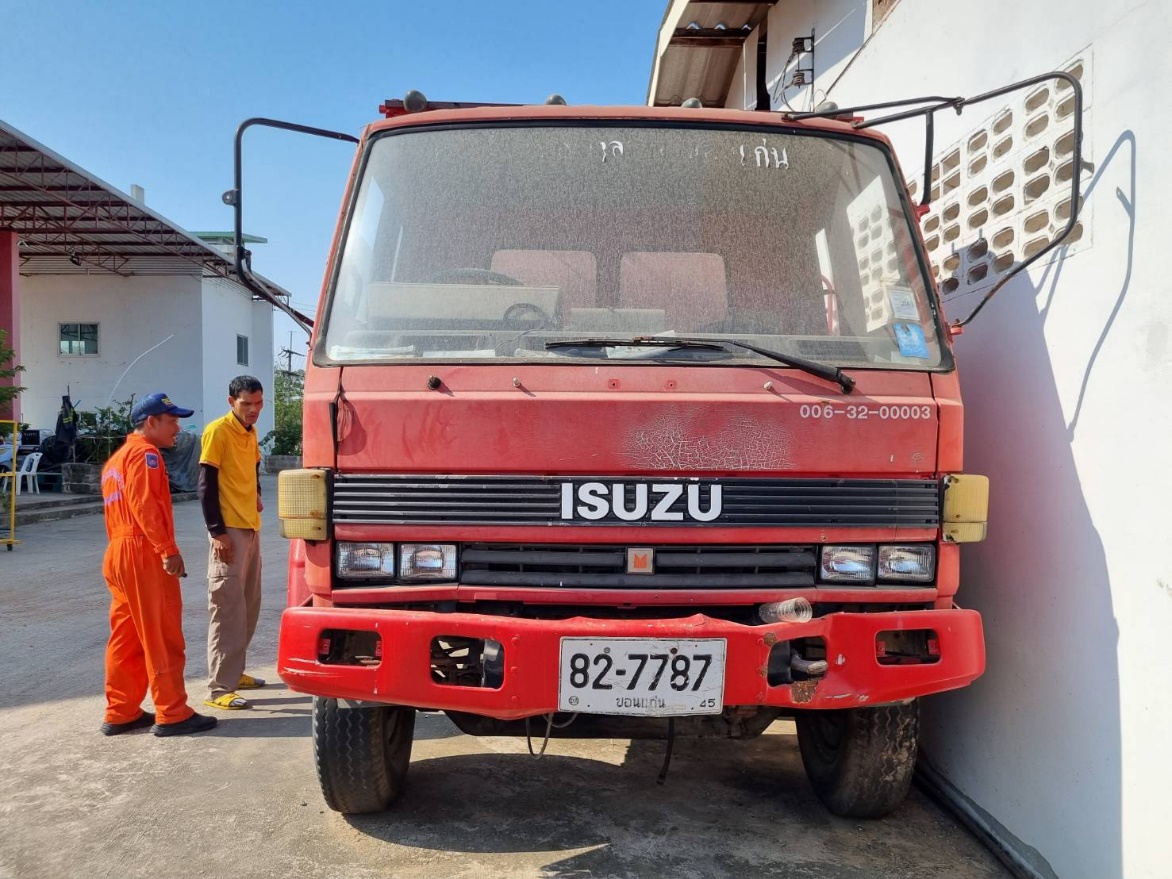 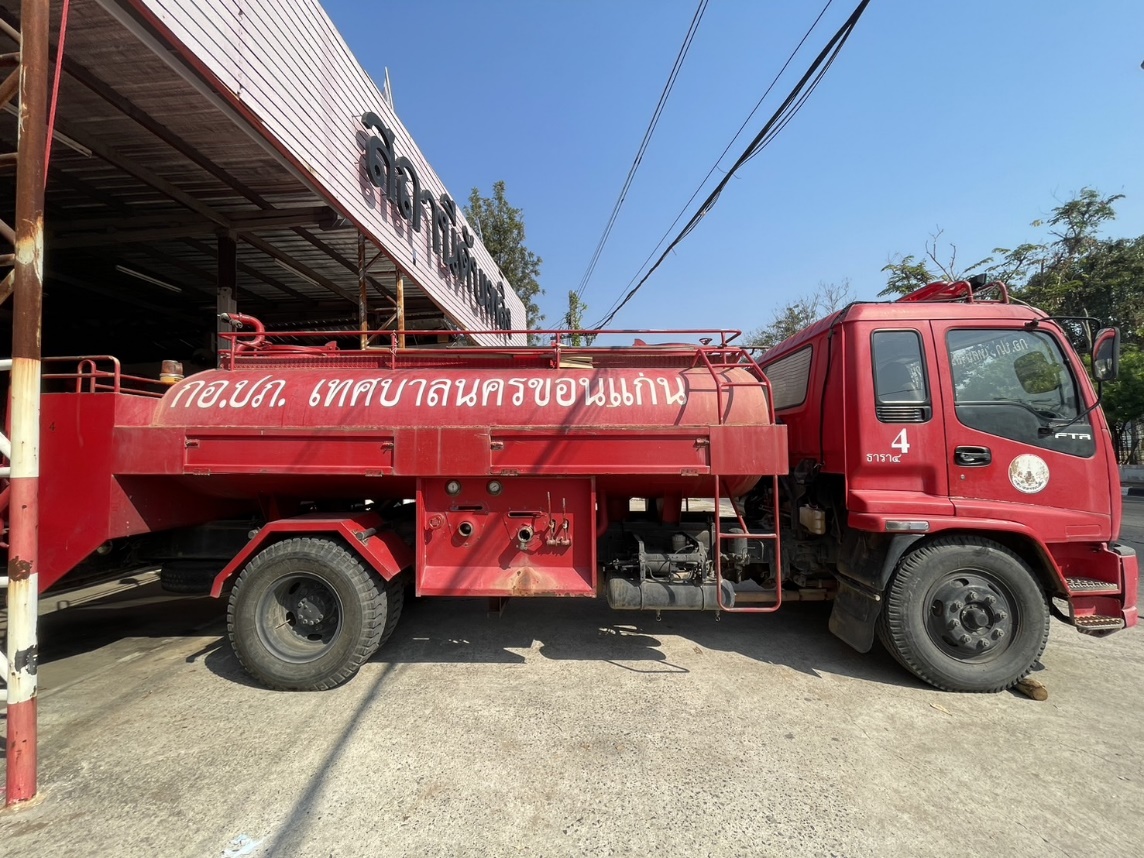 รถบรรทุกน้ำ รอจำหน่าย 4 คัน
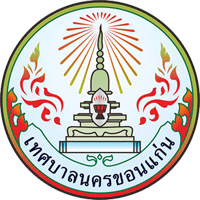 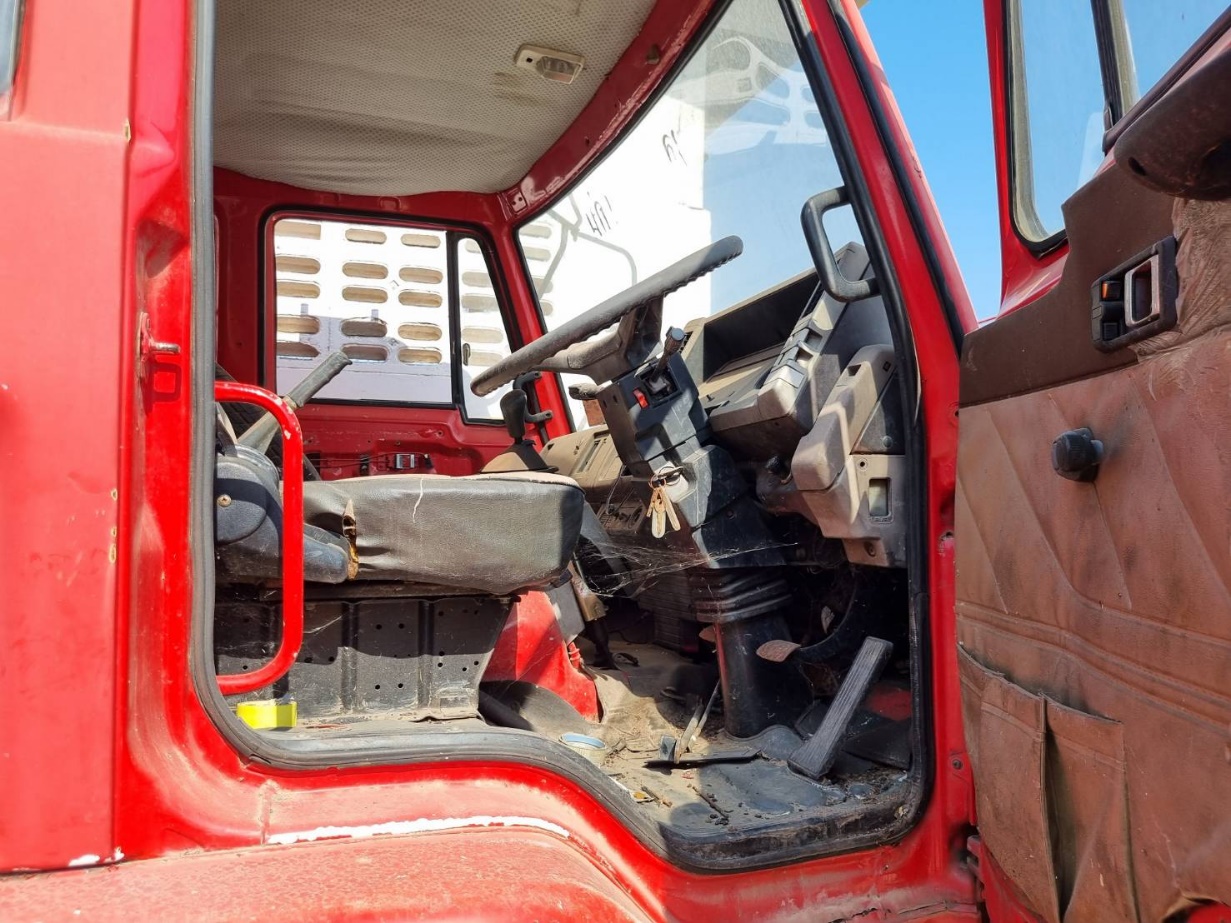 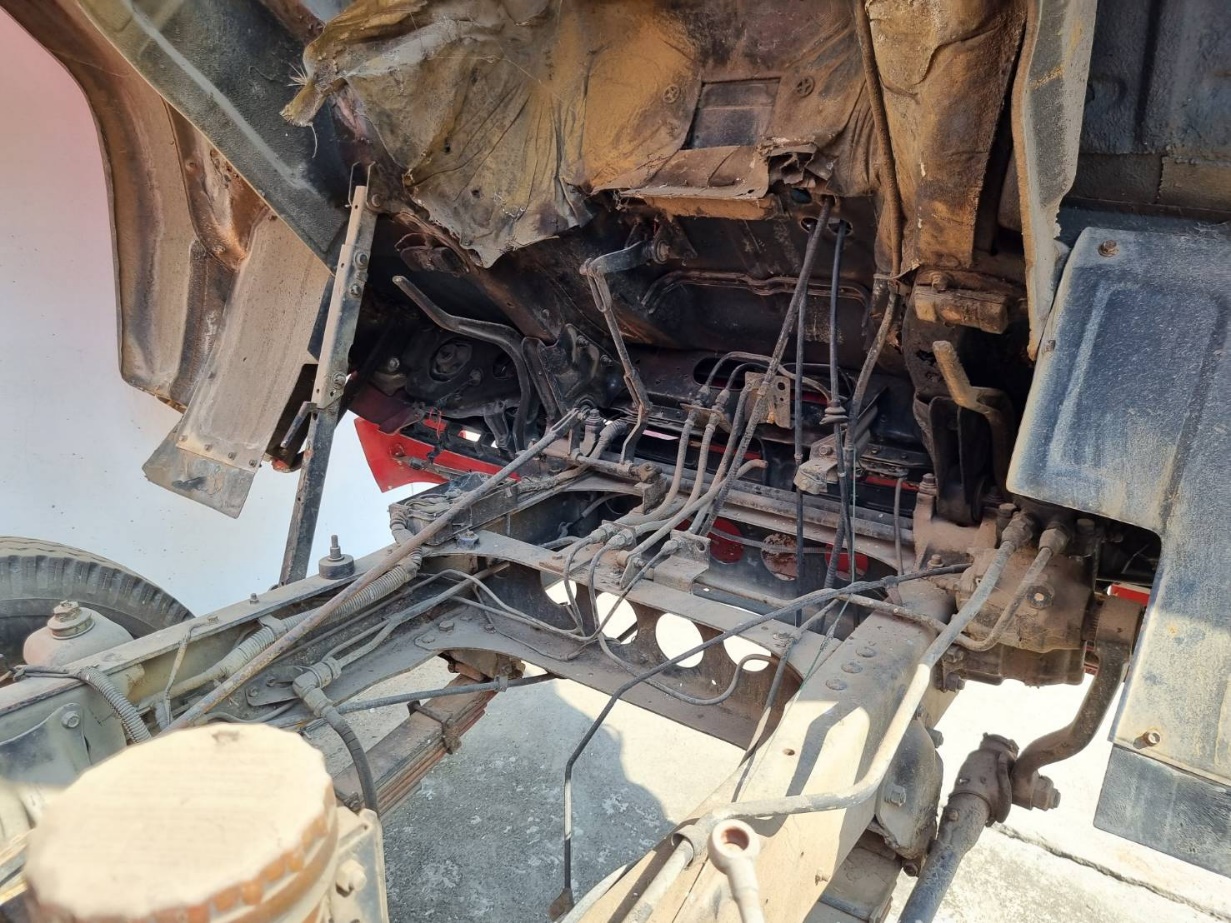 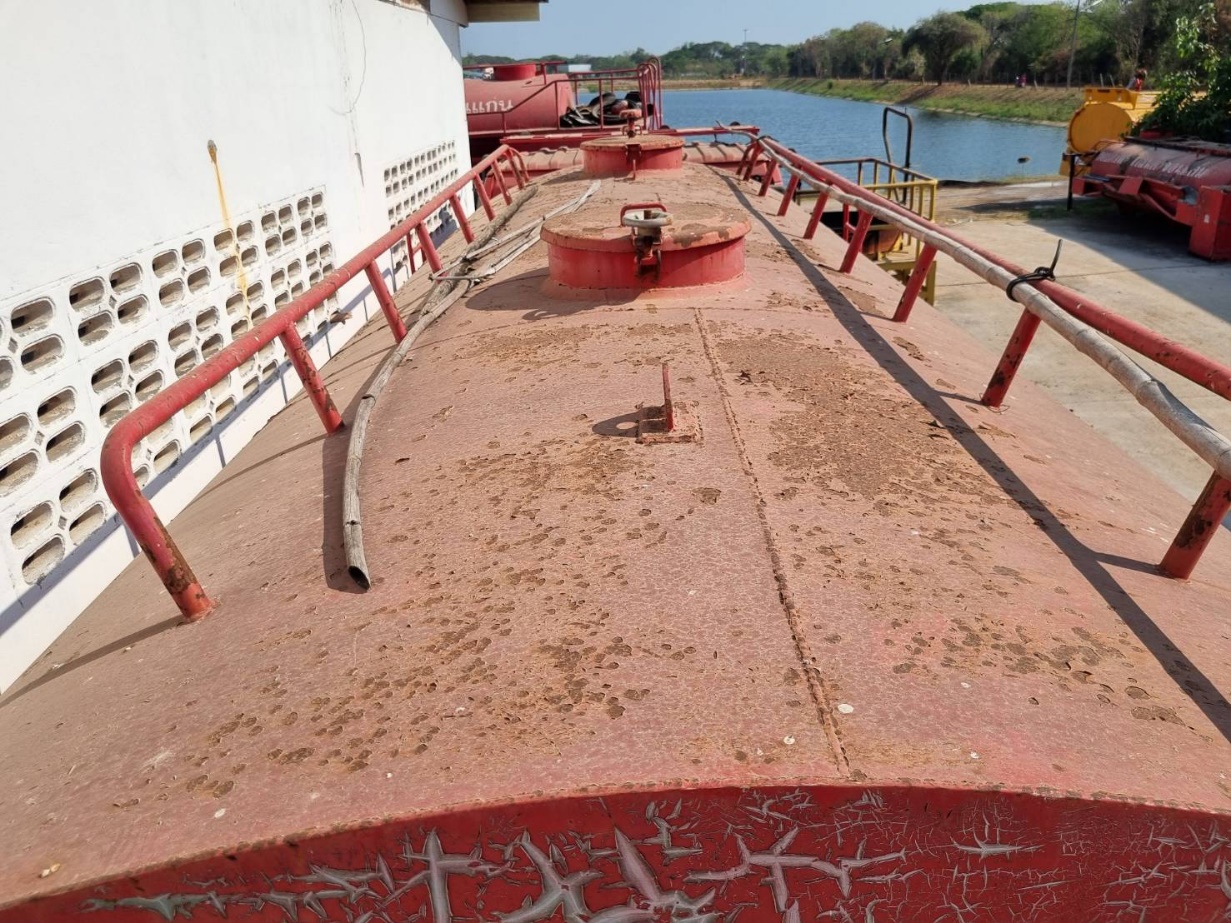 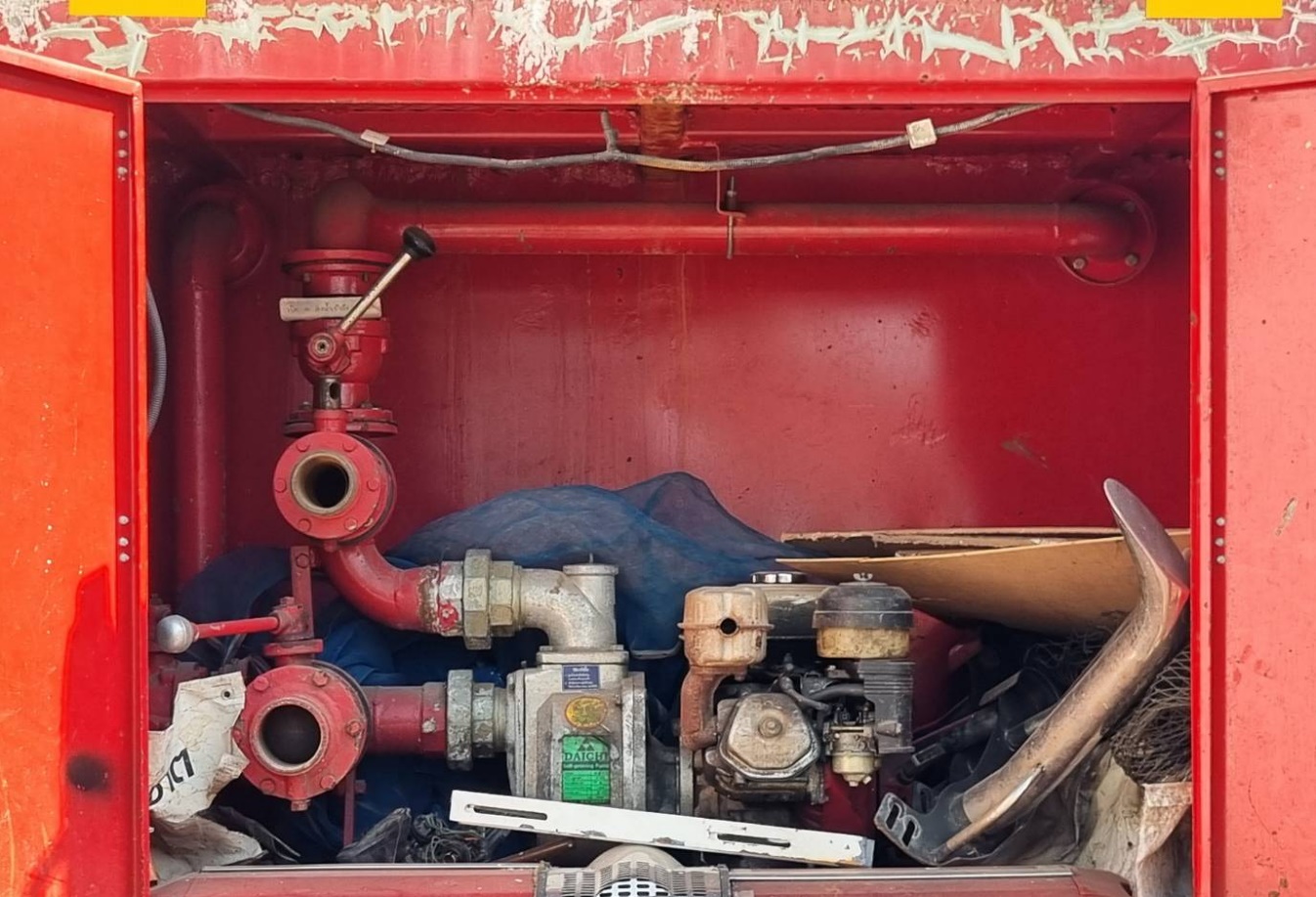 สรุปสถิติการเกิดสาธารณภัย 
ปี พ.ศ. 2564 – 2566
 ปี พ.ศ. 2564 จำนวน 120 ครั้ง ปี พ.ศ. 2565 จำนวน 160 ครั้งปี พ.ศ. 2566 จำนวน 187 ครั้ง
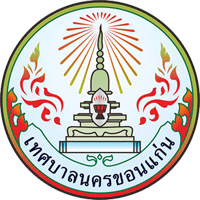 จำนวนสถานีดับเพลิง รถดับเพลิง และรถบรรทุกน้ำในเขตเทศบาลนครขอนแก่น
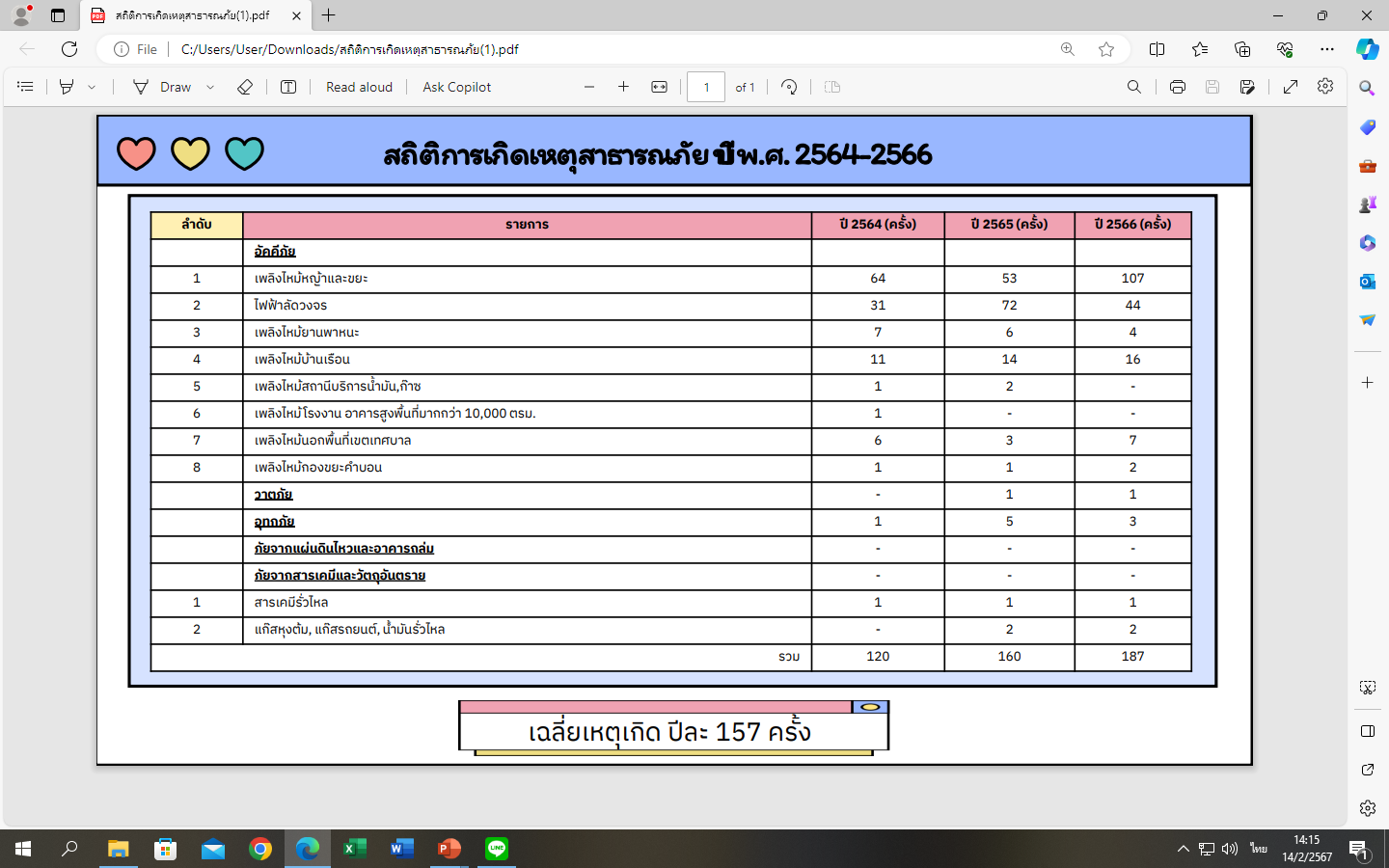 เพลิงไหม้บ่อขยะบ้านคำบอน ตำบลโนนท่อน อำเภอเมืองขอนแก่น จังหวัดขอนแก่น
เพลิงไหม้บ่อขยะบ้านคำบอน ตำบลโนนท่อน อำเภอเมืองขอนแก่น จังหวัดขอนแก่น
เพลิงไหม้บ่อขยะบ้านคำบอน ตำบลโนนท่อน อำเภอเมืองขอนแก่น จังหวัดขอนแก่น
เพลิงไหม้บ่อขยะบ้านคำบอน ตำบลโนนท่อน อำเภอเมืองขอนแก่น จังหวัดขอนแก่น
เพลิงไหม้บ่อขยะบ้านคำบอน ตำบลโนนท่อน อำเภอเมืองขอนแก่น จังหวัดขอนแก่น
เพลิงไหม้บ่อขยะบ้านคำบอน ตำบลโนนท่อน อำเภอเมืองขอนแก่น จังหวัดขอนแก่น
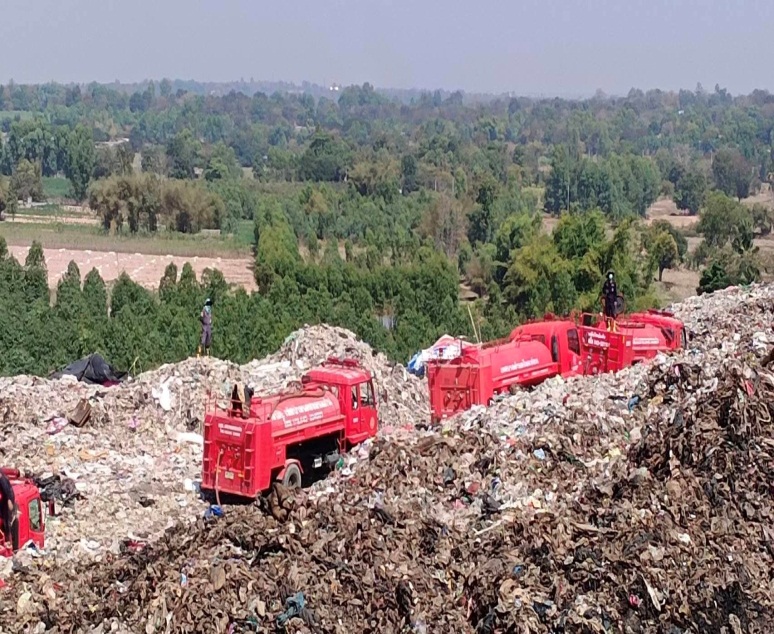 ล้างถนนลดฝุ่นละออง อำเภอเมืองขอนแก่น จังหวัดขอนแก่น
ล้างถนนลดฝุ่นละออง อำเภอเมืองขอนแก่น จังหวัดขอนแก่น
ล้างถนนลดฝุ่นละออง อำเภอเมืองขอนแก่น จังหวัดขอนแก่น
ล้างถนนลดฝุ่นละออง อำเภอเมืองขอนแก่น จังหวัดขอนแก่น
เพลิงไหม้ที่พักอาศัยทั้งในและนอกเขตเทศบาลนครขอนแก่น
เพลิงไหม้ที่พักอาศัยทั้งในและนอกเขตเทศบาลนครขอนแก่น
เพลิงไหม้ที่พักอาศัยทั้งในและนอกเขตเทศบาลนครขอนแก่น
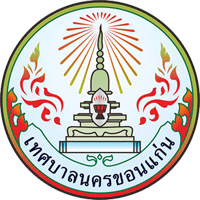 เงินอุดหนุนเฉพาะกิจ2) ค่าครุภัณฑ์ (3) เงินอุดหนุนค่าครุภัณฑ์การจัดบริการด้านสิ่งแวดล้อมอื่น ๆ    เครื่องเติมอากาศแบบฟองละเอียดมอเตอร์ขนาด 1.5 กิโลวัตต์ พร้อมติดตั้ง     เครื่องละ90,000บาท จำนวน 6 เครื่อง รวมเป็นเงิน 540,000 บาท
เทศบาลนครขอนแก่น  
มีแหล่งน้ำสาธารณะ ทั้งหมด 8 แห่ง 
และระบบบำบัดน้ำเสียบึงทุ่งสร้าง 1 แห่ง (แบบสระเติมอากาศ)
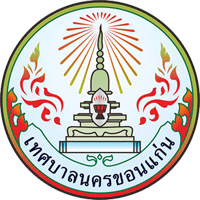 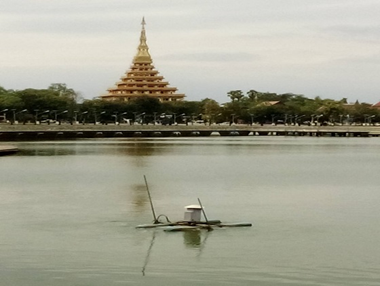 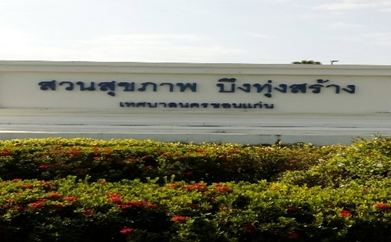 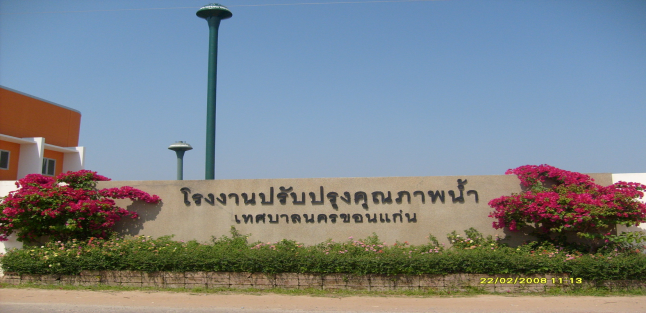 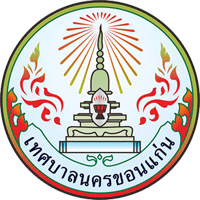 จัดซื้อโดยเงินงบประมาณ
เงินอุดหนุนจากรัฐบาล
เครื่องเติมอากาศแบบฟองละเอียดมอเตอร์ขนาด 1.5 กิโลวัตต์ 
พร้อมติดตั้ง เครื่องละ 90,000 บาท
จัดซื้อโดยเงินงบประมาณ
เทศบาลนครขอนแก่น
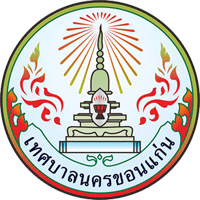 เครื่องเติมอากาศแบบฟองละเอียดมอเตอร์ขนาด 1.5 กิโลวัตต์ 
พร้อมติดตั้ง เครื่องละ 90,000 บาท
รายการที่ของบอุดหนุนเฉพาะกิจ ปีงบประมาณ 2567
เครื่องเติมอากาศแบบฟองละเอียดมอเตอร์ขนาด 1.5 กิโลวัตต์ 
พร้อมติดตั้ง เครื่องละ 90,000 บาท จำนวน 6 เครื่อง เป็นเงิน 540,000 บาท
เพื่อทดแทนเครื่องเดิมที่ชำรุด ที่บ่อบำบัดน้ำเสียบึงทุ่งสร้าง
ชนิดเครื่องเติมอากาศแบบทุ่นลอยมอเตอร์ ขนาด 11 กิโลวัตต์
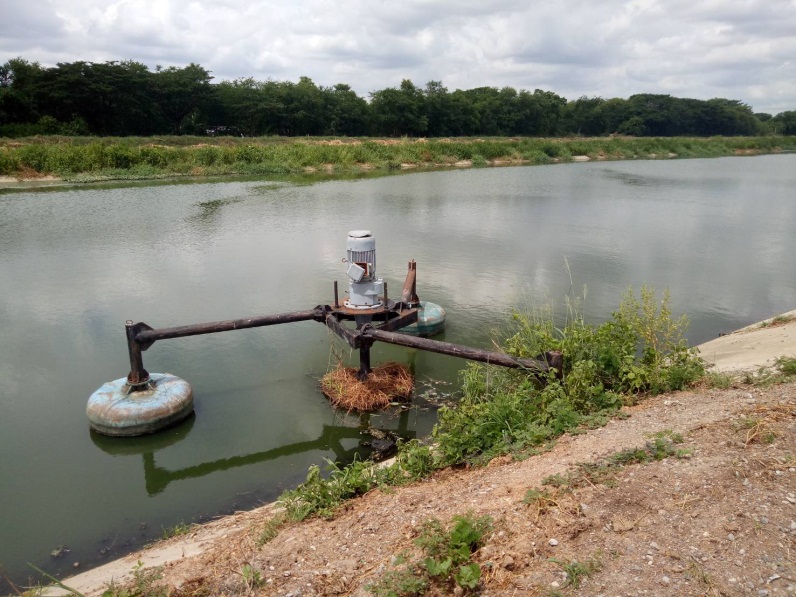 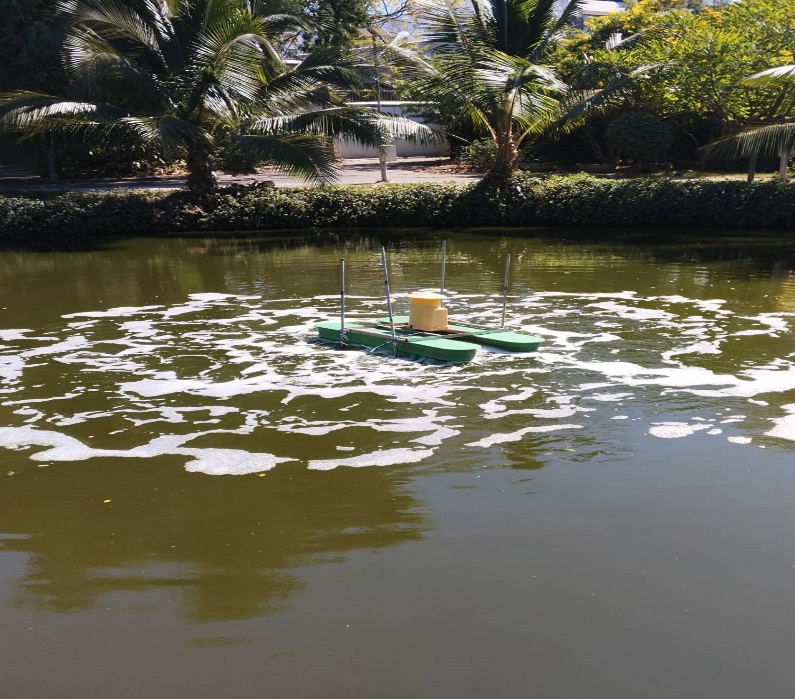 เครื่องที่ชำรุด
เครื่องที่จะทดแทน
ผังบริเวณที่จะดำเนินการติดตั้งเครื่องเติมอากาศแบบฟองละเอียดมอเตอร์ขนาด 1.5 กิโลวัตต์ ปีงบประมาณ 2567  จำนวน 6 เครื่อง
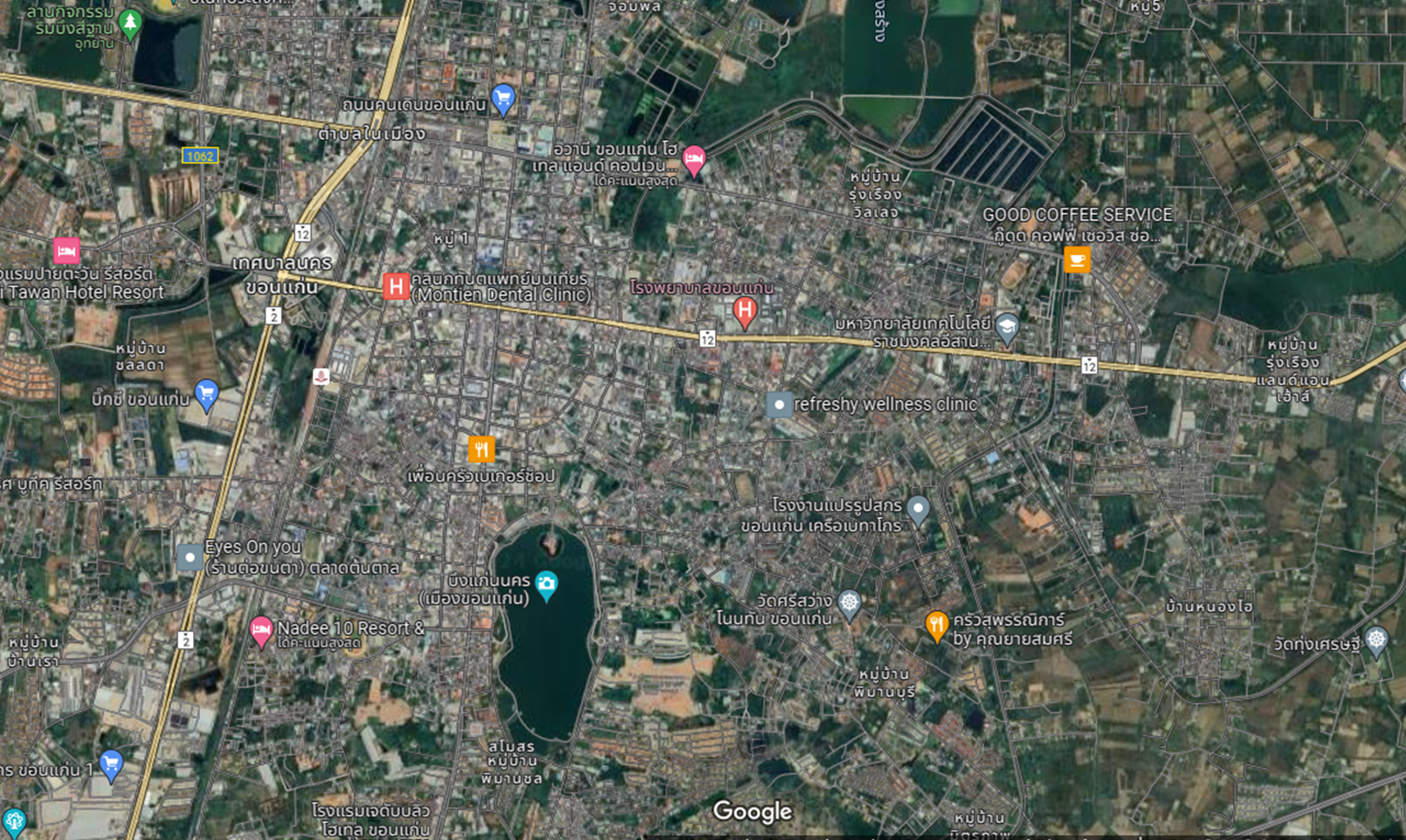 บ่อบำบัดน้ำเสียบึงทุ่งสร้างจำนวน 4 เครื่อง
บึงแก่นนครจำนวน  2 เครื่อง
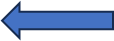 แผนการติดตั้งเครื่องเติมอากาศ 			         (จำนวน : เครื่อง)
รวมเป็นจำนวนเงินทั้งสิ้น 51x90,000 บาท/เครื่อง = 4,590,000 บาท
ใบเสนอราคา
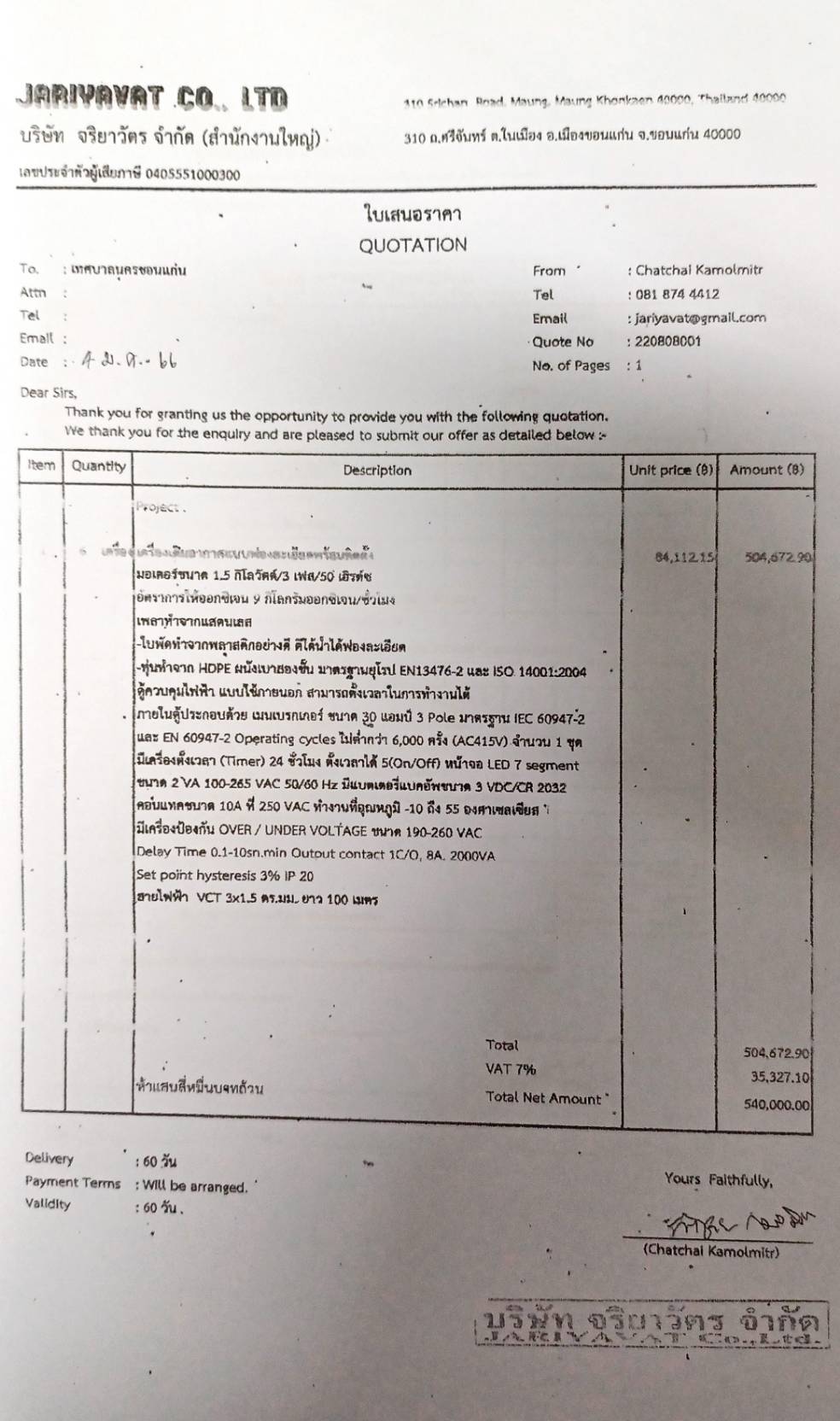 ใบเสนอราคา
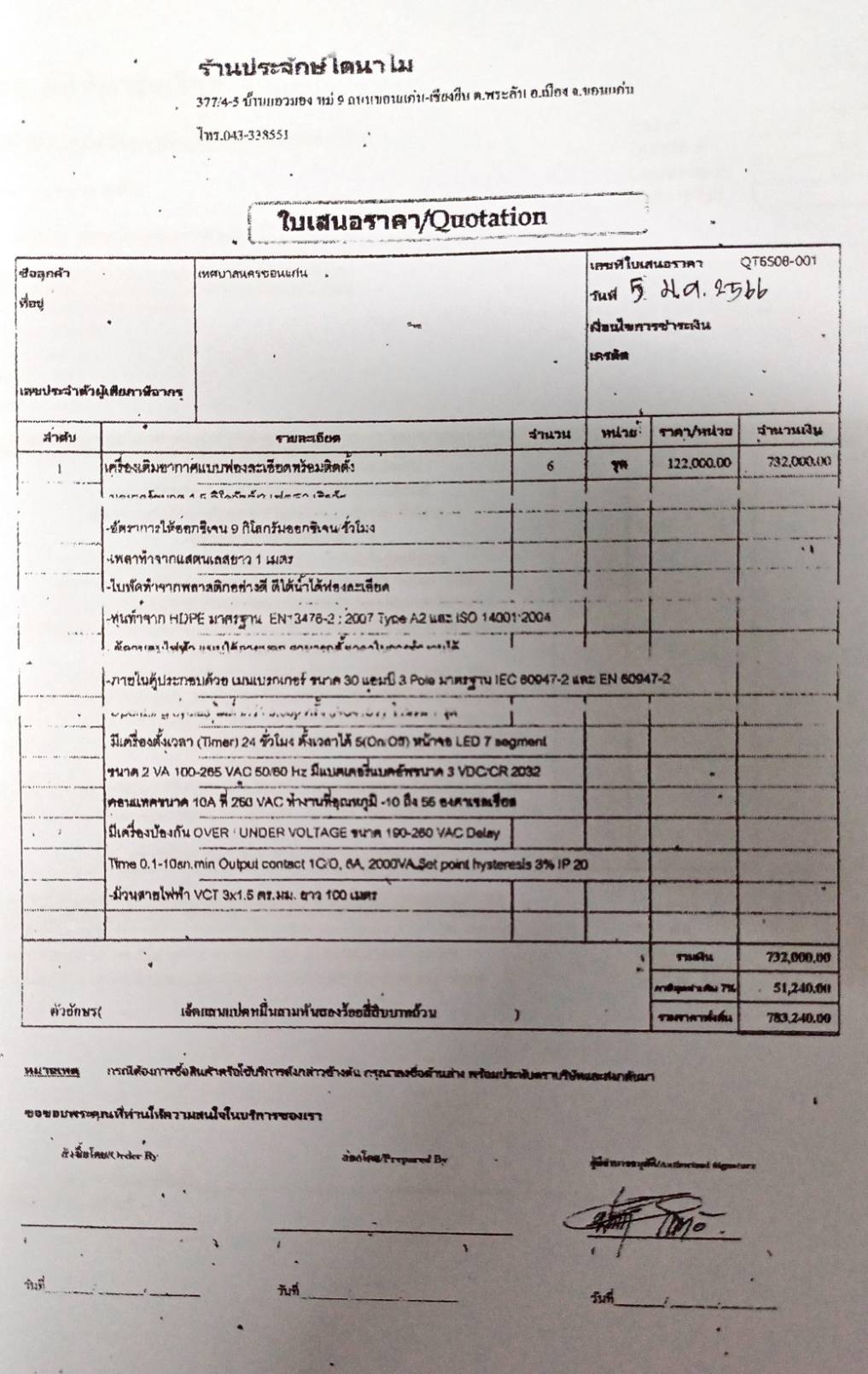 ใบเสนอราคา
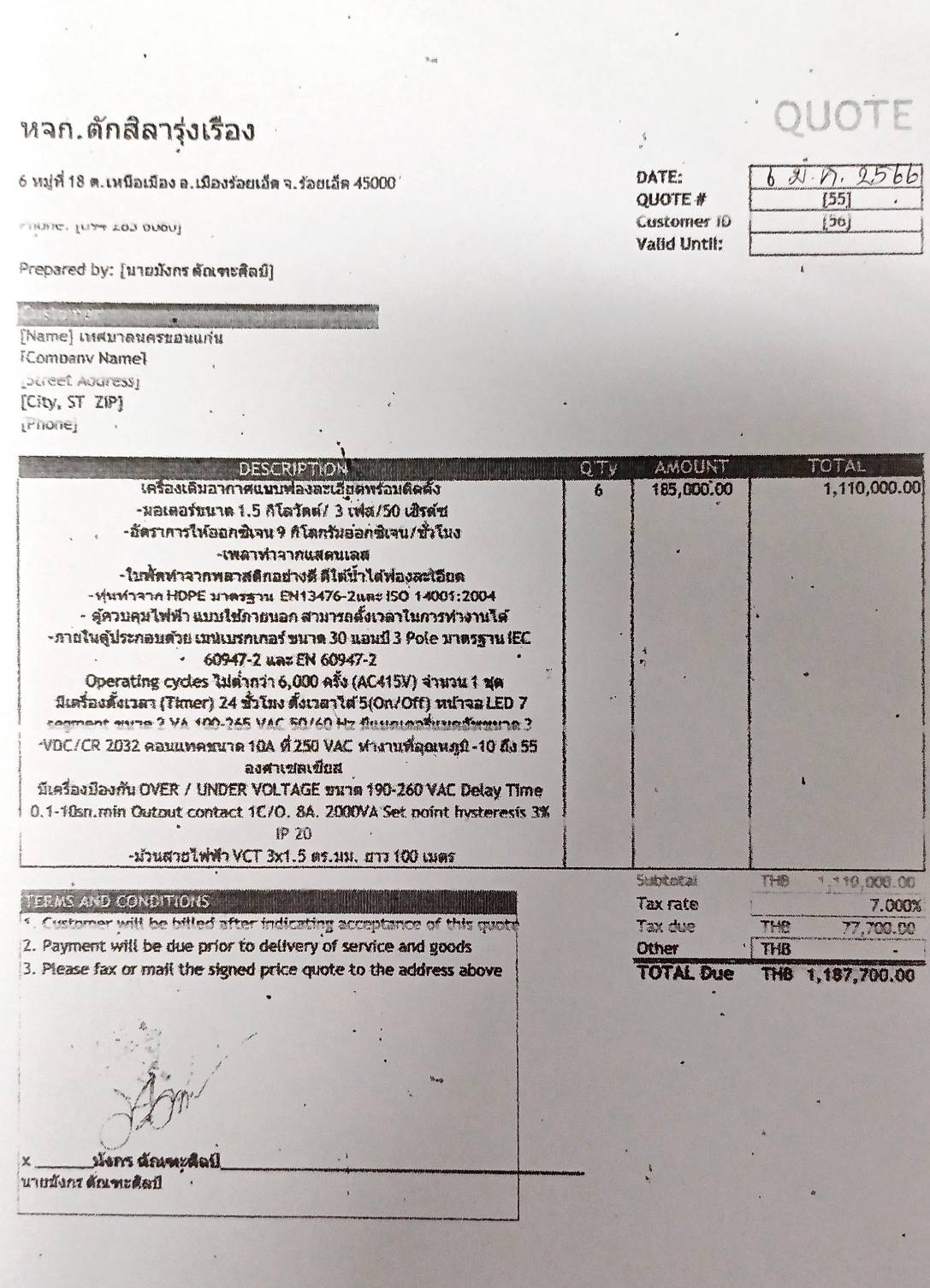